218

8,466

58,500
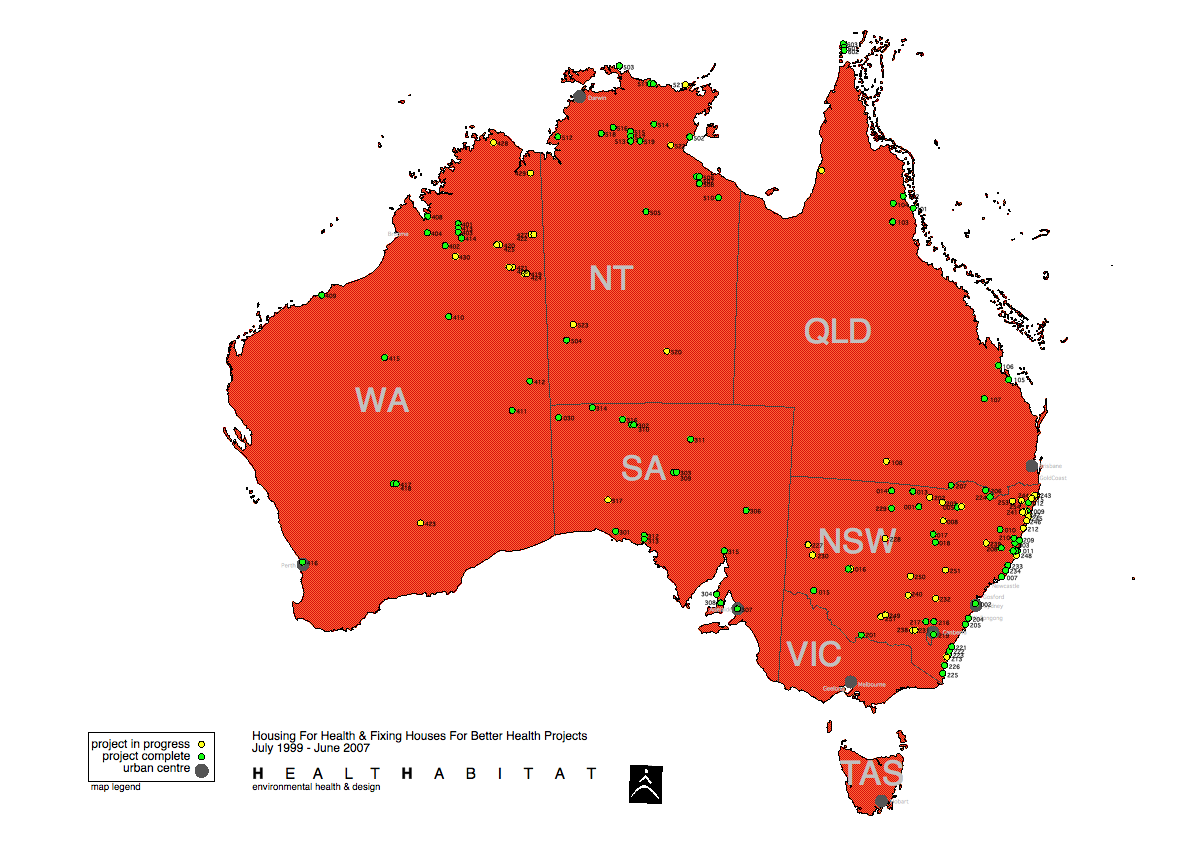 Update  
projects / houses / people people
to improve 
living conditions
2017 -  the % of 8,466 houses functioning before fix work:
10%
Electrically safe
37%
A working shower
6%
A working kitchen
Critical Healthy Living Practices
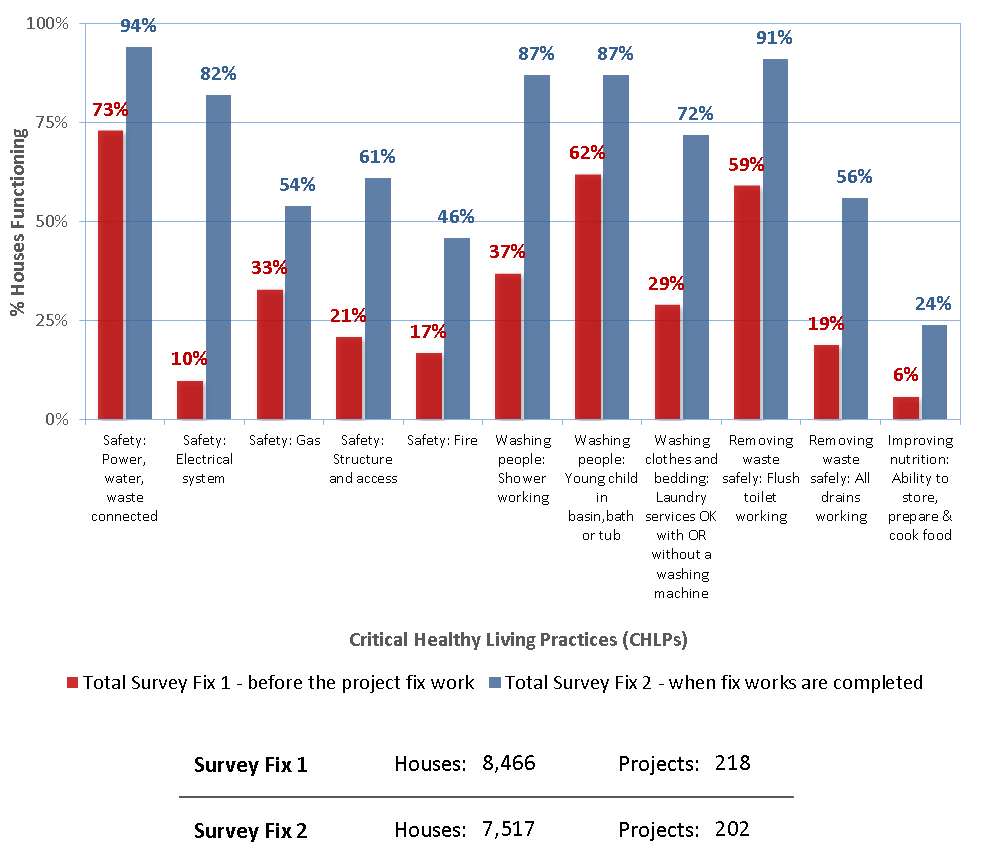 Critical Healthy Living Practices
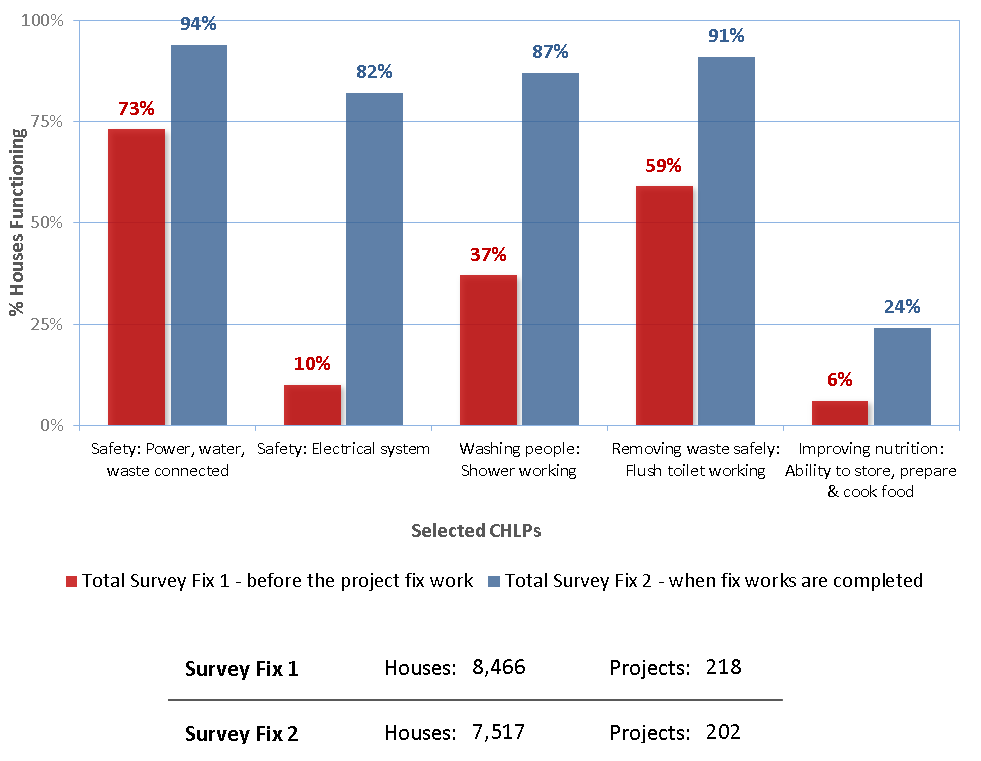 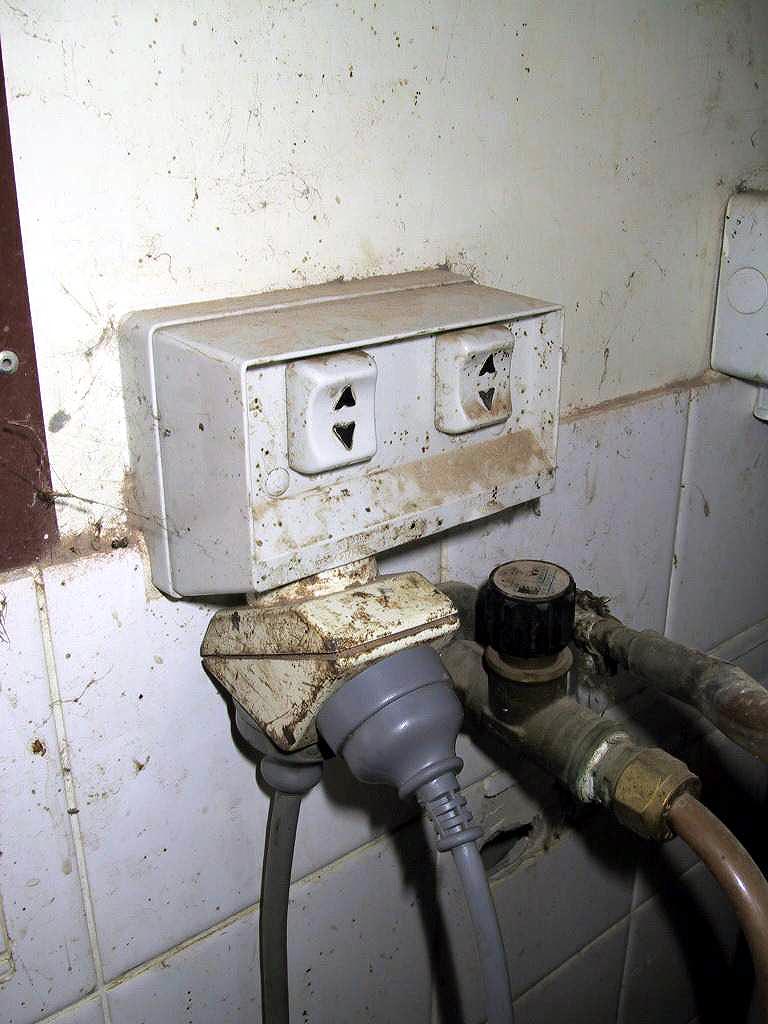 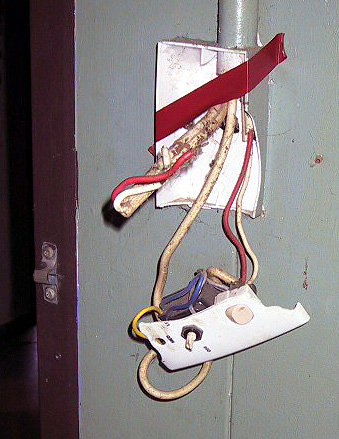 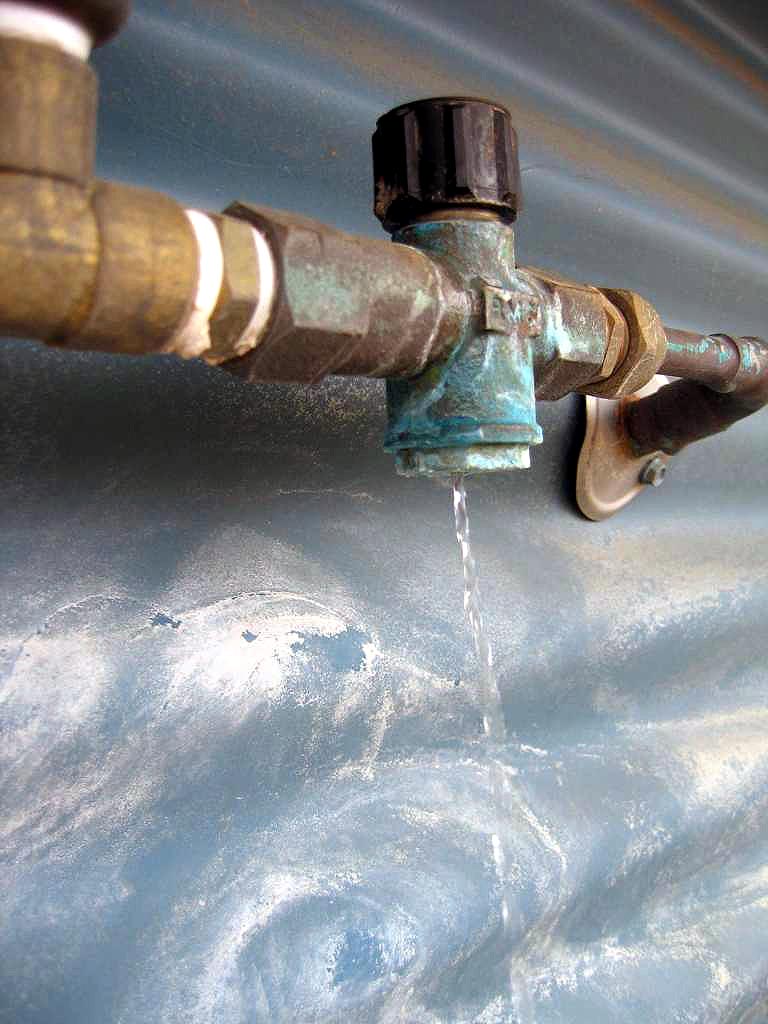 Damage?
by the residents
Faulty?
 poor construction
Routine?
normal wear
19%
8%
73%
264,460+ items fixed or inspected
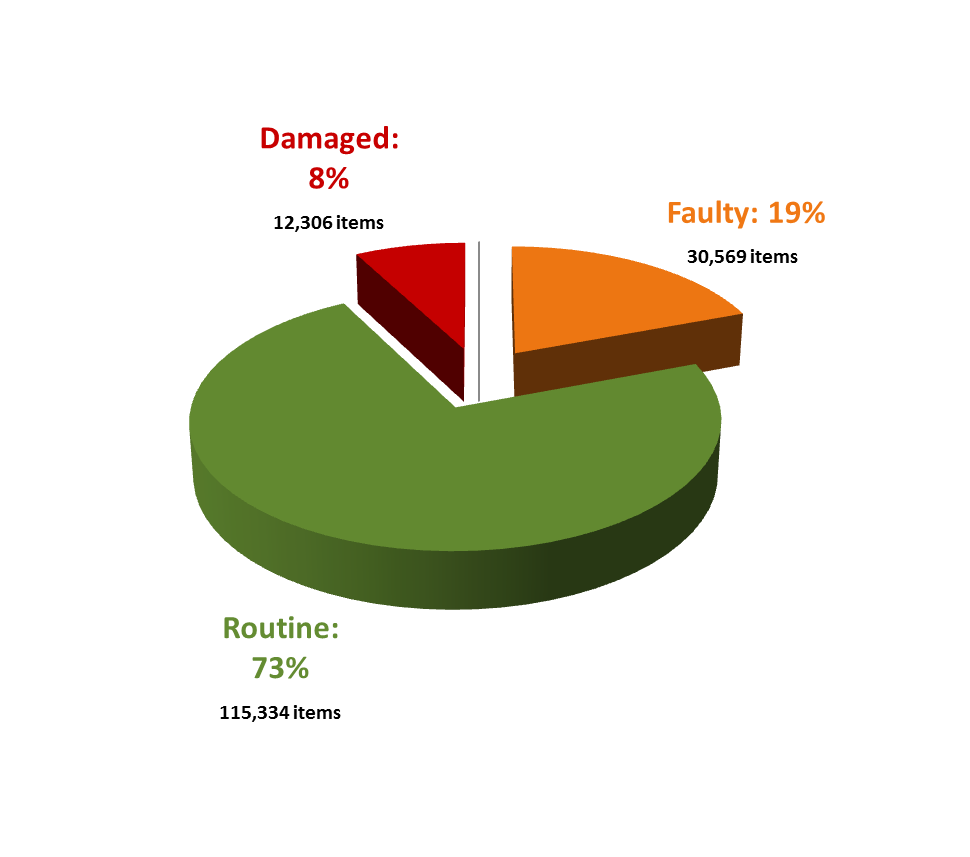 ALL fixwork
Community Staff %  - employed for SF1 , Capital Upgrade Program and SF2